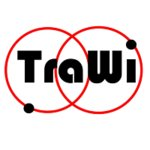 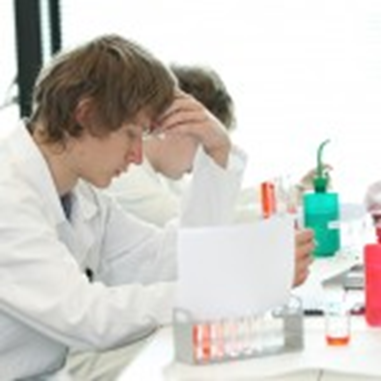 Projekt TRAWI
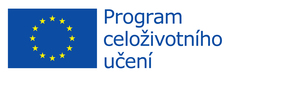 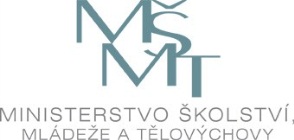 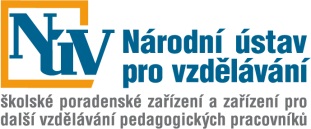 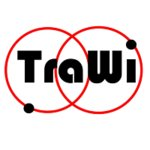 Popis projektu
Národní ústav pro vzdělávání realizoval v oblasti chemického průmyslu od r.2001 tyto mezinárodní projekty:

Enersol (2001- 2005) se zaměřil na obnovitelné zdroje energie a úsporu energie a pomohl k jejich vtělení do rámcových vzdělávacích programů. 

Credchem (2009- 2012) poprvé vyzkoušel aplikaci systému ECVET v praxi škol a přispěl k zefektivnění učitelských i žákovských mobilit. 

Na projekt Credchem částečně navazuje projekt TRAWI
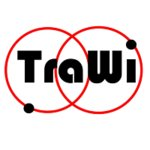 Popis projektu
Projekt:
Program LLP- LdV-Přenos inovací, 1.10.2013 - 30.9.2015

Přenos zkušeností při tvorbě na praxi zaměřených odborných vzdělávacích programů ve školsky orientovaných vzdělávacích systémech

Koordinátor
Qualifizierungsförderwerk Chemie (QFC)

Partneři projektu: 
zástupci škol a svazů ČR, PL, DE 

Polsko: 
FAVEO-Fundacja Ksztalcenia Zawodowego i Miedzykulturowego 

Německo:
QFC, SBG -Sächsische Bildungsgesellschaft für Umweltschutz und Chemieberufe, Dresden

Česká republika:
Národní ústav pro vzdělávání 
Střední průmyslová škola chemická Pardubice
Střední průmyslová škola chemická Brno
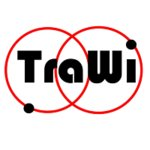 Popis projektu
Asociovaní partneři:

Česká republika: 
Svaz chemického průmyslu (asociovaný partner)


Belgie:
European Chemical Industry Council
 
Německo:
Arbeitgeberverband Nordostchemie
Technische Universität Dresden, Fakultät Erziehungswissenschaften, Berufliche Fachrichtung Chemietechnik, Umweltschutz und Umwelttechnik
 
Polsko: 
Izba Przemysłu Chemicznego
Zespół Szkół Chemicznych im. Ignacego Łukasiewicza w Bydgoszczy
Kuratorium Oświaty w Krakowie
Urząd Miasta Krakowa -Wydział Edukacji
Urząd Marszałkowski Województwa Dolnośląskiego
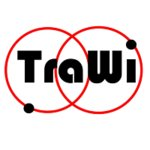 Hlavní cíle projektu
TRAWI navazuje na výstupy projektu LdV CREDCHEM, který testoval možnosti přenosu kreditů odborného vzdělávání (ECVET) v Evropě v oblasti chemie. Projekt byl založen na realizaci učitelských a studentských mobilit, které by měly prohloubit dialog a mezinárodní spolupráci při tvorbě jednotek učení.
TRAWI si klade za cíl 
posílit a zefektivnit spolupráci středních odborných škol a podniků v chemickém sektoru v ČR a Polsku na základě dobré praxe z Německa
zjistit, jaké nároky kladou zaměstnavatelé na absolventy škol a jaké změny ve výuce by mohly zlepšit jejich uplatnění a setrvání v oboru
vytvořit metodicko- didaktických konceptů (jednotek výsledků učení), které vycházejí z potřeb zaměstnavatelů a byly ověřeny  v praxi. Navržené koncepty a jejich části jsou v souladu s národním systémem vzdělávání, evropským kvalifikačním rámcem a zohledňují principy ECVET
otevřít nové příležitosti studentům k získání odborných zkušeností již během studia a odborné praxe a zatraktivnit odborného vzdělávání. Projekt přináší  lepší perspektivu absolventům škol v uplatnění na trhu práce, a také možnosti pro zvyšování kvalifikace.
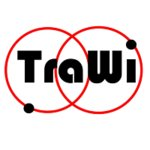 Hlavní cíle projektu
Vytvoření platformy TRAWI- mezinárodní sítě zainteresovaných partnerů z řad škol a podniků v ČR, Polsku a Německu, ochotných podílet se na dialogu v oblasti spolupráce v chemickém průmyslu. Smyslem je prohloubit spolupráci při tvorbě metodicko-didaktických konceptů, jednotek učení, které poslouží jako základní stavební kameny odborných kvalifikací, které budou vyhledávané trhem práce.
Budeme rádi, když se budete chtít do dialogu zapojit i Vy……..
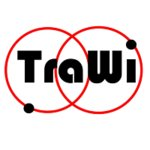 Evropské dokumenty
Projekt TRAWI přispívá k evropskému dialogu o reformách odborného vzdělávání a přípravy v rámci Strategie 2020 - strategie pro inteligentní a udržitelný růst, která klade důraz na lepší kvalitu profesního vzdělávání a zejména soulad s potřebami trhu práce. 
Klíčová je také Deklarace přijatá Radou Evropské unie dne 15. října 2013 O evropské alianci pro učňovské školství – podle které by přitažlivost a účinnost systémů odborného vzdělávání měla být podpořena dodržováním několika společných zásad, např.
Posílením vysoce kvalitního vzdělávání a přípravy zaměřeného na praxi a  rozšířit získávání určitých dovedností na pracovišti o širší, průřezové a přenositelné dovednosti 
Dostatečným zapojením zaměstnavatelů a orgánů veřejné správy do financování odborného vzdělávání, ale také přiměřeným odměňováním stážistů a zajištěním jejich sociální ochrany, zajištěním vhodných podmínek pro všechny aktéry a dostatečnou nabídkou volných učňovských míst.
Podporou systémů učňovského vzdělávání prostřednictvím informačních kampaní zaměřených na mladé lidi, jejich rodiče, poskytovatele vzdělávání a praxe, zaměstnavatele a veřejné zaměstnavatelské služby a zdůrazňujících skutečnost, že učňovská praktická výuka je cestou k vysoké profesionální úrovni, která vede k  bohatším vzdělávacím a profesním příležitostem.
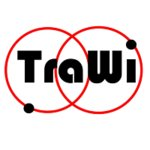 Hlavní výstupy projektu
analýza stávajícího stavu odborného vzdělávání v ČR a Polsku:
Odborné vzdělávání v Polsku
Reforma vzdělávání z roku 1999 vytlačila odborné vzdělávání a učební obory v Polsku do pozadí a pouze prohloubila existující krizi; kladla totiž velký důraz na všeobecné vzdělávání a poskytování akademického vzdělávání a vzdělávání na sekundární úrovni s maturitou. 
Důsledkem toho bylo uzavření mnoha odborných a podnikových škol a dílen nebo jejich přeměna na všeobecně vzdělávací školy. Situace se ještě zhoršila v důsledku nedostatku finančních prostředků – odborné vzdělávání je podstatně dražší než všeobecné.
Na vyšší středoškolské úrovni mohou studenti získat odbornou kvalifikaci ve tříletých základních učňovských školách nebo čtyřletých středních odborných školách (technikum).  Studenti mají možnost pokračovat ve vzdělávání na terciární úrovni.
Ve čtyřletých středních odborných školách je podíl 50%  praktické výuky v programech odborného vzdělávání a přípravy, v základních odborných školách činí podíl praxe 60 % a 60 % studentů základních odborných škol má praktickou výuku v malých a středních podnicích.
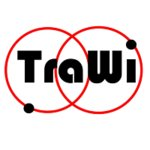 Hlavní výstupy projektu- Odborné vzdělávání v Polsku
Chemie patří k nejrychleji se rozvíjejícím oborům v Polsku. To dokazují jak statistiky z let 2011–2012, tak prognózy na rok 2020. Je jisté, že potřeba kvalifikovaných pracovníků střední úrovně a specialistů v oblasti chemie a ochrany životního prostředí bude nadále přetrvávat. Dokládají to i statistiky i růst poptávky po pracovnících střední úrovně v chemických, technických a fyzikálních oborech o 106 %.  
V oboru chemie byl zaznamenán největší počet zaměstnanců ve věku 50+.Lze tedy předpokládat, že se bude poptávka po novém, mladém personálu zvyšovat.
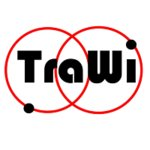 Hlavní výstupy projektu
dotazníkové šetření v ČR a PL, jehož cílem bylo  zjistit, jak jednotlivé chemické podniky hodnotí absolventy středních škol z hlediska jejich znalostí, dovedností a kompetencí; jakým způsobem a v jakém rozsahu v obou zemích funguje spolupráce mezi podniky a školami, a následně popsat požadavky kladené na absolventy ( v laboratoři i provozu) z pohledu zaměstnavatelů
specifikace kvalifikací požadovaných trhem práce
analýza pracovních inzerátů 
SWOT analýza stávajících podob vzdělávacích programů v daném oboru
přiřazení kvalifikací k EQF a k národním rámcům kvalifikací
definování inovovaných cílů, obsahu, metod a jednotek výsledků učení
dialog mezi poskytovateli odborného vzdělávání, sociálními partnery a institucemi zodpovědnými za tvorbu vzdělávacích programů
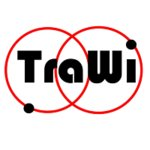 Hlavní výstupy projektu
následná tvorba metodicko-didaktických konceptů pro tvorbu vzdělávacích programů, koncepty zohledňují potřeby a požadavky světa práce a následná pilotáž těchto modulů-v PL a ČR vznikly pracovní skupiny, které současně ve školách a podnicích analyzovaly metodicko-didaktické koncepty a vzorové pracovní úlohy pro chemické laboranty a techniky- chemiky operátory v provozu. 
ve školním roce 2014/2015 byly metodicko- pedagogické koncepty a exemplární úlohy otestovány ve školách a školských zařízeních
vytvoření sítě zainteresovaných partnerů – profesních svazů, škol, zaměstnavatelů atd. v ČR a její propojení s podobnou sítí v Polsku a Německu
další vzdělávání pedagogických pracovníků a mobilita pracovníků může být námětem na pokračování projektu
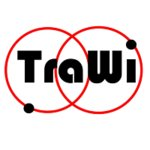 Newsletter projektu
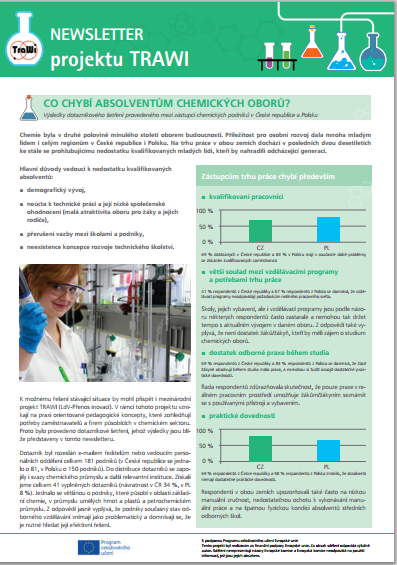 shrnutí  výsledků šetření

stručný popis současné situace v oblasti chemického průmyslu a odborného vzdělávání
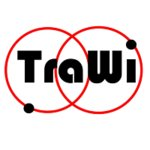 Děkuji za pozornost.


Více o projektu na www.nuv.cz
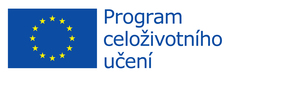 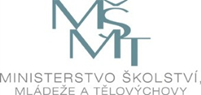 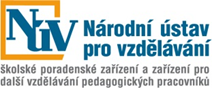